Quality Improvement Methodologies
Stephanie DeLeon, MD
Monique Naifeh, MD
Mark Pogemiller, MD
Natalie Connolly, MD
Objectives
1. Introduce the 3 common QI methodologies: The Model for Improvement, Lean, and Six Sigma
2. Review the core properties of each method
3. Complete a lean/six sigma application exercise
Quality Improvement
Formal approach to the analysis of practice performance and efforts to improve that performance 
In the health care system: better outcomes, greater ease of use, lower cost and more social justice

Reduction/elimination of waste, rework, and losses in the production process
What Production Processes are YOU are part of?
You Gotta Have a Goal….
Aim Statement
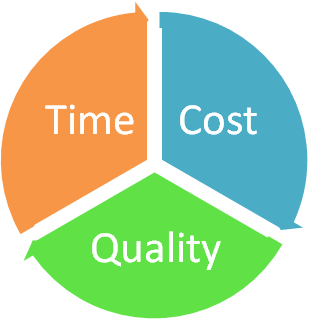 What are you trying to achieve?

Must make it SMART

Measures: cost, quality, time
The Model for Improvement
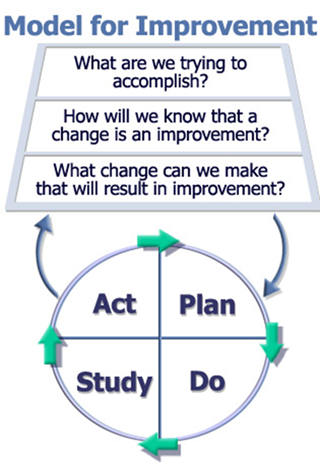 Or…serial baseline/intervention cycles
PDSA Cycles
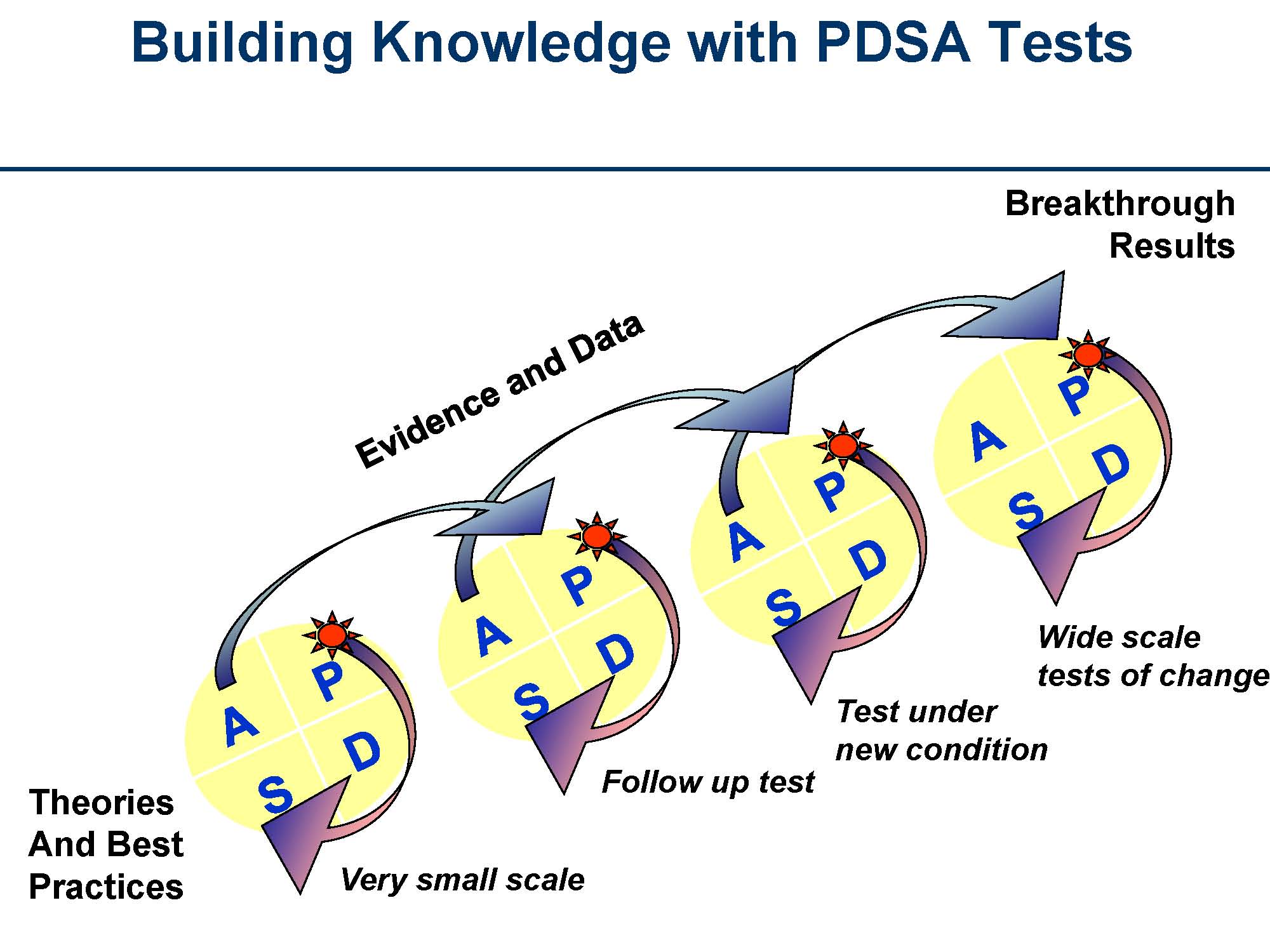 Lean
To lean is to eliminate waste
Waste is determined by your customer

Waste comes in many forms:
Time
Materials
Effort
Where is your waste??
5M + S + Q
Man, machine, material, method, management + safety +  quality
Lean Key Elements
Speed– how fast can you do something without cutting corners

Flexibility- can you change the type of work done quickly?

Holistic view- process is only as good as end to end flow
Six Sigma
Philosophy of a performance excellence standard
Less that 3.4 defects per million product

Done by reduction in variation
Everyone follows the SAME ideal process, everyone gets the same outcome
Process based, not people based
Six Sigma Methodology
Defects
YOUR CUSTOMER DEFINES WHAT YOUR DEFECT IS!

A medical error
A late discharge
An avoidable discharge delay
Pharmacy not receiving antibiotics
A hemolyzed lab
A poorly written note
Lack of feedback
Multiple blood draws entered throughout the day instead of combined
A rescheduled MRI
Rounds lasting past 11:30
Side by side comparison
Let’s do this!
Groups of ~6 people

Make as many star/post its as you can in 90 seconds. Must look like MINE!

Everyone in your group must have a job
Some possible lessons
Lean your work area
Get rid of unnecessary items/nonworking items

Lean your process
Get rid of unnecessary people
Be flexible in job assignments


**Change your work product, timeline, materials, etc